The Parable of the Soils
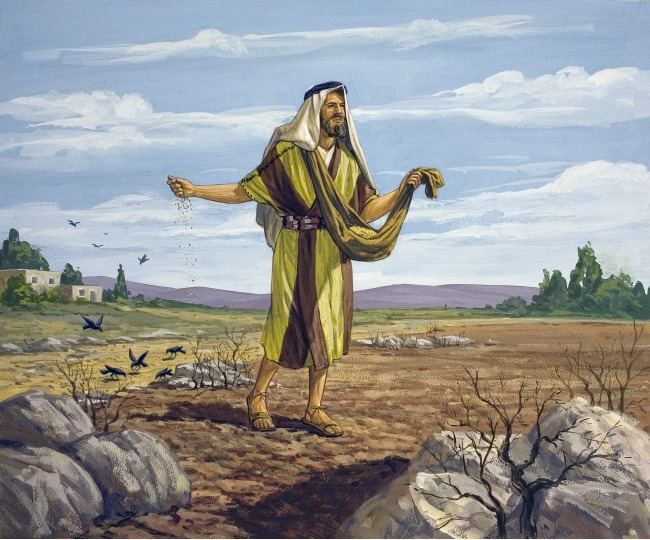 Matthew 13
Mark 4
Luke 8
The Different Soils
Wayside Ground
Stony Ground
Thorny Ground
Good Ground
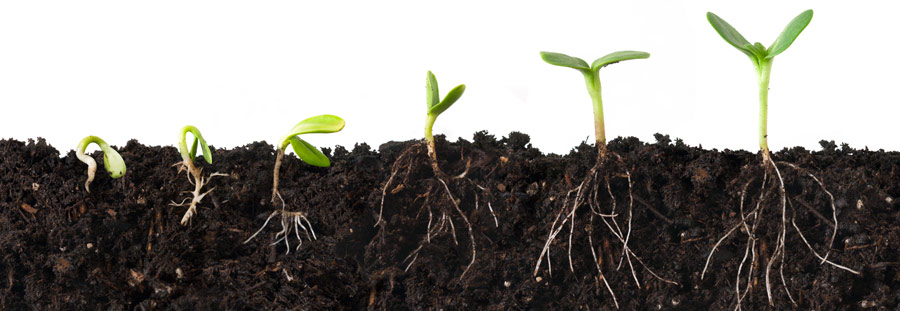 1. The Wayside Heart
Laziness
Arrogance
Fear
Procrastination
Callused With Sin
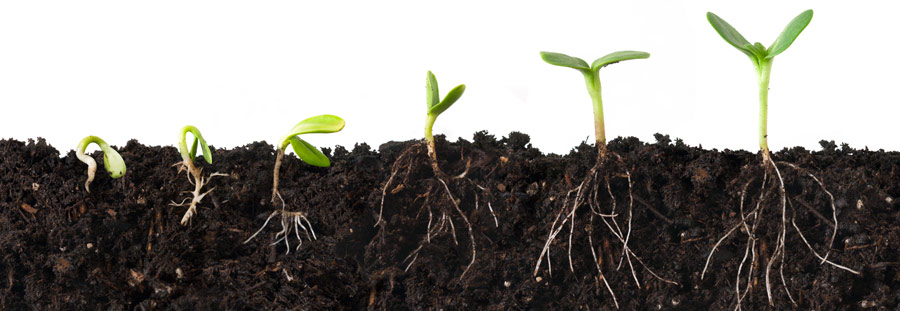 2. The Stony Heart
One who reacts to the gospel with   shallow impulsiveness.
Found it easier to become a Christian   than to remain a Christian.
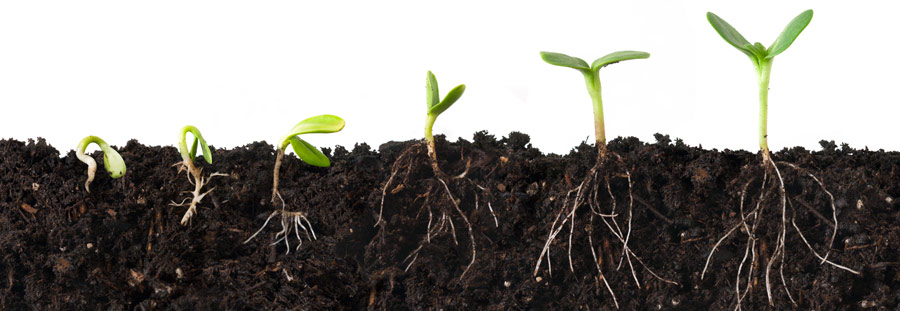 3. The Thorny Heart
Cares of the World - Matt. 13:22
Riches - Matt. 13:22
Desires for Other Things - Mark 4:19
Pleasures of Life - Luke 8:14
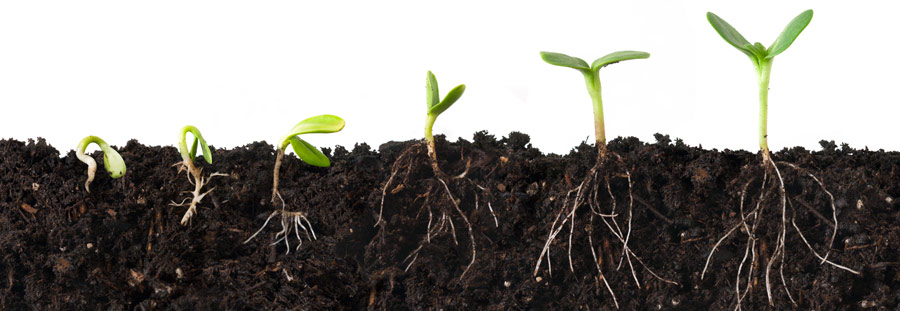 4. The Good Heart
Noble and Good - Luke 8:15
Understands - Matt. 13:23
Accepts - Mark 4:20
Keeps - Luke 8:15
Patient - Luke 8:15
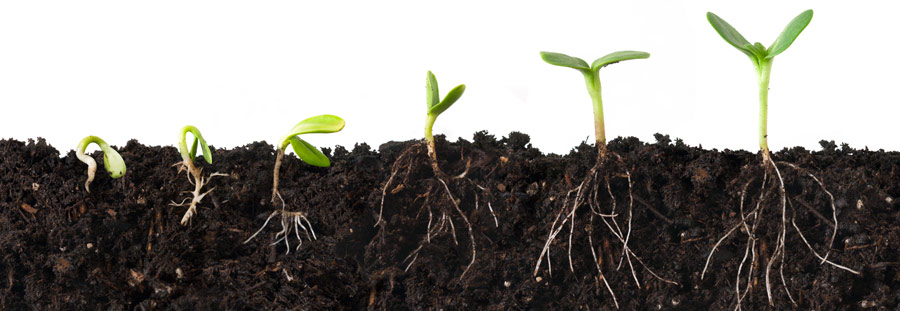 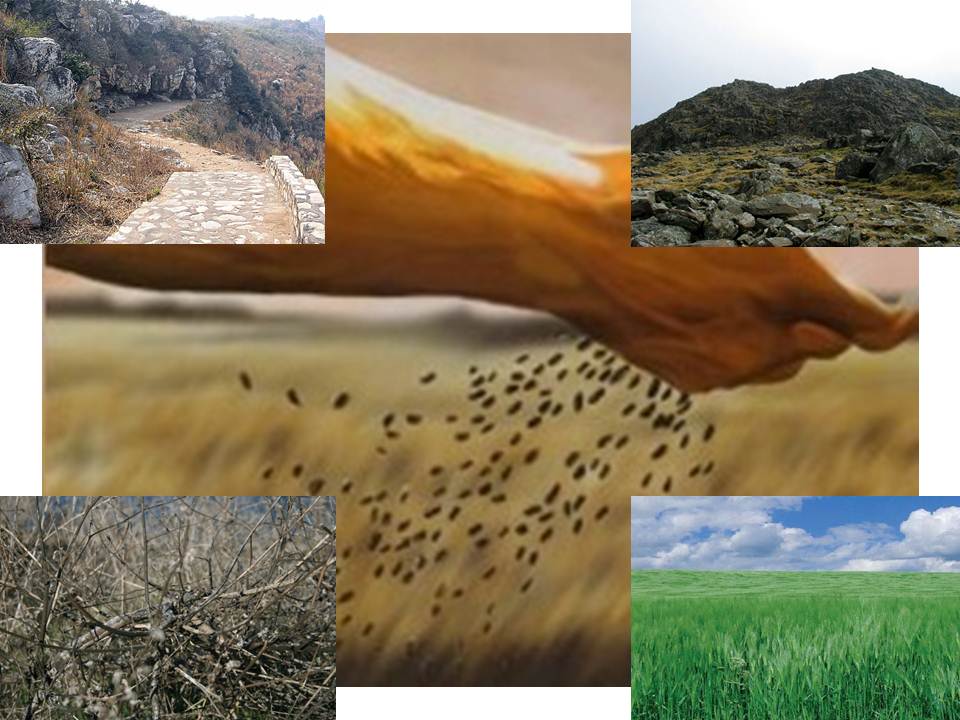 What kind of soil are you?